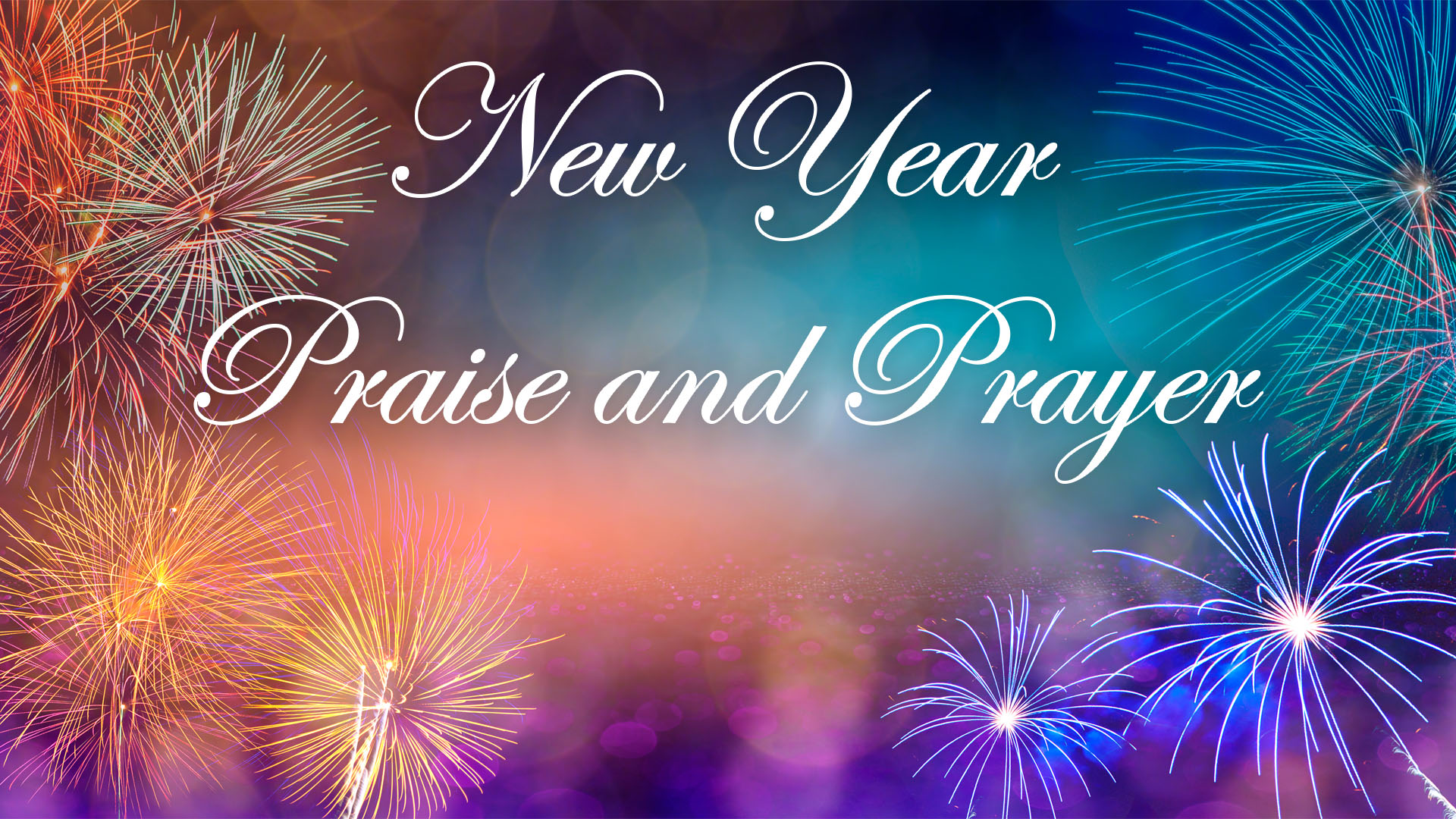 A Prayer of Praise
A Prayer of Lamentation

A Prayer for Favor
A Prayer for Faithfulness
A Prayer of
Praise
1Shout for joy to the LORD, all the earth.
   2Worship the LORD with gladness;
   come before him with joyful songs.
3Know that the LORD is God. 
   It is he who made us, and we are his;
   we are his people, the sheep of his pasture.
A Prayer of
Praise
4Enter his gates with thanksgiving 
   and his courts with praise;
   give thanks to him and praise his name. 
5For the LORD is good and 
   his love endures forever; 
   his faithfulness continues 
   through all generations. 
(Psalms 100 NIV)
A Prayer of
Praise
A Prayer of
Lamentation
1Vindicate me, my God,
      and plead my cause 
      against an unfaithful nation.
   Rescue me from those who are
      deceitful and wicked.
A Prayer of
Lamentation
2You are God my stronghold.
      Why have you rejected me?
   Why must I go about mourning, 
      oppressed by the enemy?
A Prayer of
Lamentation
3Send me your light and your faithful care, 
      let them lead me; 
   let them bring me to your holy mountain, 
      to the place where you dwell.
A Prayer of
Lamentation
4Then I will go to the altar of God,
      to God, my joy and my delight. 
   I will praise you with the lyre, 
      O God, my God.
A Prayer of
Lamentation
5Why, my soul, are you downcast?
      Why so disturbed within me?
   Put your hope in God,
      for I will yet praise him,
      my Savior and my God. 
(Psalms 43 NIV)
A Prayer of
Lamentation
A Prayer for
Favor
Jabez was more honorable than his brothers. His mother had named him Jabez, saying, “I gave birth to him in pain.” Jabez cried out to the God of Israel, “Oh, that you would bless me and enlarge my territory! Let your hand be with me, and keep me from harm so that I will be free from pain.” And God granted his request.
A Prayer for
Favor
(1 Chronicles 4:9-10 NIV)
A Prayer for
Favor
A Prayer for
Faithfulness
15See, I set before you today life and prosperity, death and destruction. 16For I command you today to love the LORD your God, to walk in obedience to him, and to keep his commands, decrees and laws; then you will live and increase, and the LORD your God will bless you in the land you are entering to possess.
A Prayer for
Faithfulness
17But if your heart turns away and you are not obedient, and if you are drawn away to bow down to other gods and worship them, 18I declare to you this day that you will certainly be destroyed. You will not live long in the land you are crossing the Jordan to enter and possess.
A Prayer for
Faithfulness
19This day I call the heavens and the earth as witnesses against you that I have set before you life and death, blessings and curses. Now choose life, so that you and your children may live 20and that you may love the LORD your God, listen to his voice, and hold fast to him.
A Prayer for
Faithfulness
For the LORD is your life, and he will give you many years in the land he swore to give to your fathers, Abraham, Isaac and Jacob. 
(Deuteronomy 30:15-20 NIV)
A Prayer for
Faithfulness
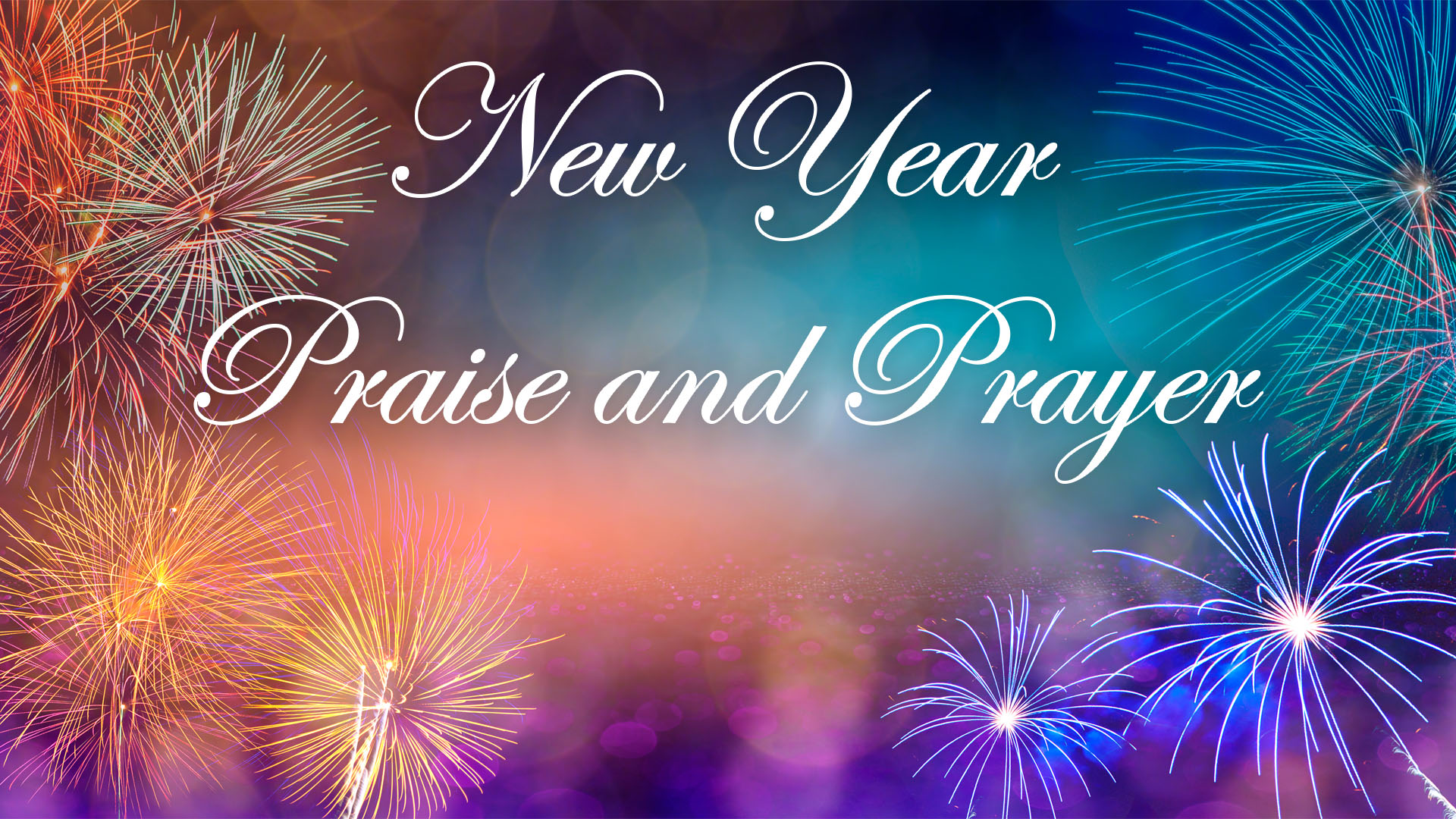